ПОРТФОЛИО ДОКУМЕНТОВ ВОСПИТАТЕЛЯ ДОУ
для аттестации на 1 квалификационную категорию

Асанова 
Вера Александровна



Дата рождения:   02.04.1980 г.
Семейное положение: замужем
Образование:  высшее: 1997 - 2002 гг., МГПИ им. М. Е. Евсевьева; 2021 - 2021 гг., ООО "Учебный центр ПРОФЗНАНИЯ". 
Квалификация по диплому: Учитель начальных классов и музыки. Специальность "Педагогика и методика начального образования" с дополнительной специальностью Музыкальное образование; Воспитатель. Специальность "Педагогика и методика дошкольного образования в соответствии с ФГОС"".
Место работы: воспитатель МБДОУ «Большеберезниковский детский сад «Теремок»
Общий стаж: 18 лет
В данной должности: 14 лет
Направление работы:  «Художественному-эстетическому развитию» (изобразительная деятельность).
Домашний адрес: 431750, Большеберезниковский район, с.Большие Березники, ул. Речная, д.36.
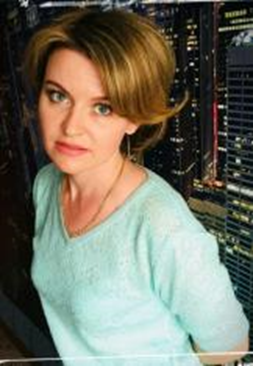 1. Наличие публикаций
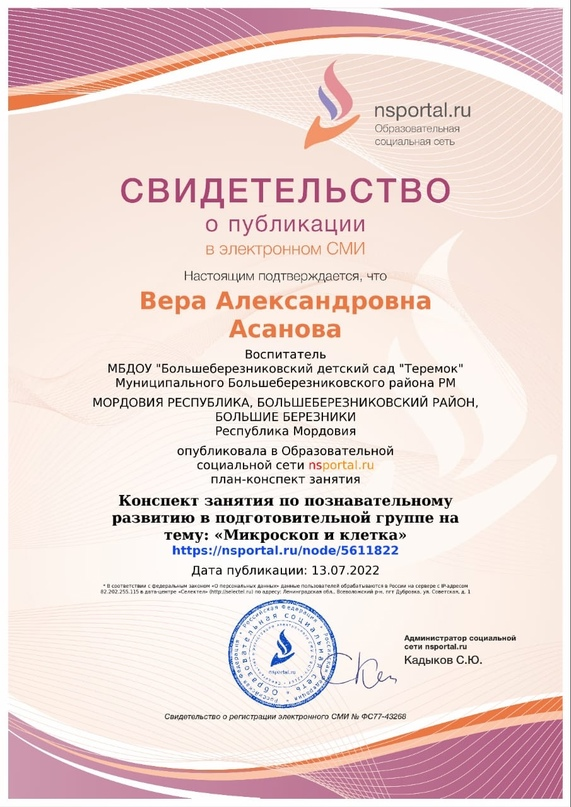 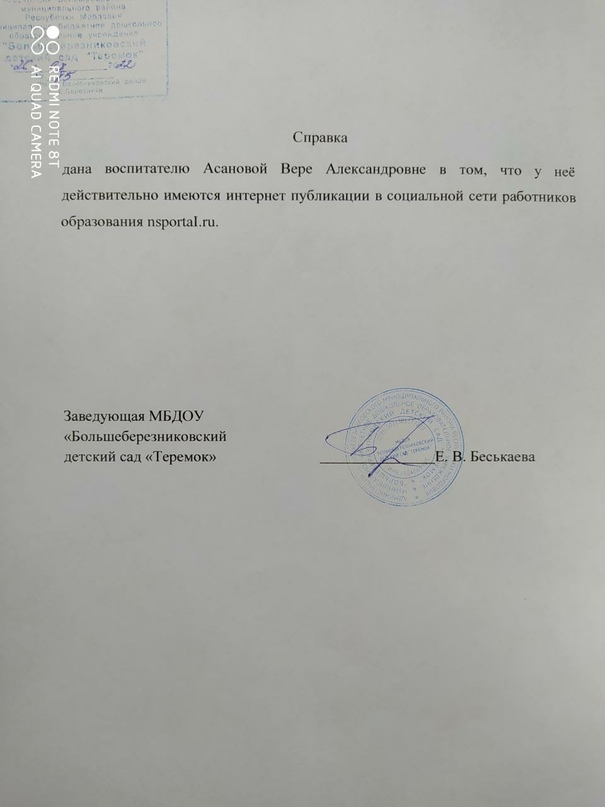 2. Результаты участия воспитанников в: 
конкурсах, выставках, турнирах, соревнованиях, акциях, фестивалях.
Заочные/дистанционные мероприятия в сети «Интернет»
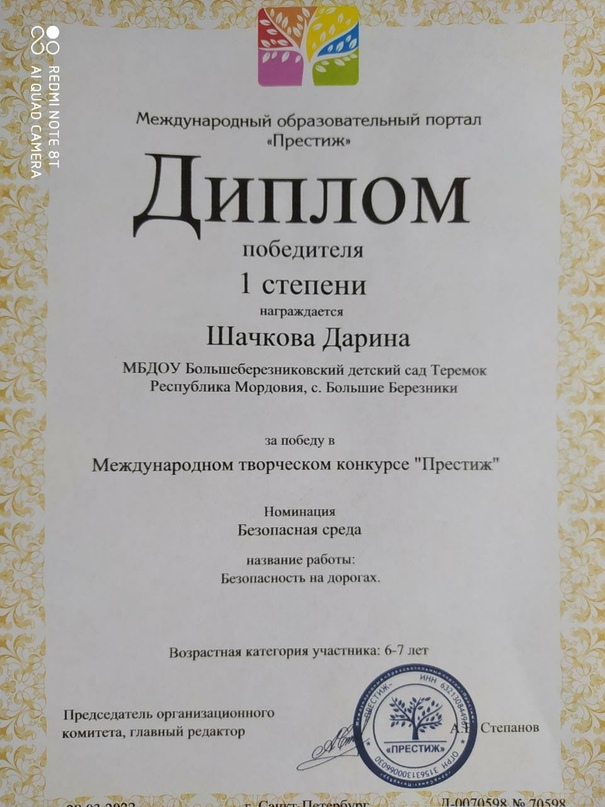 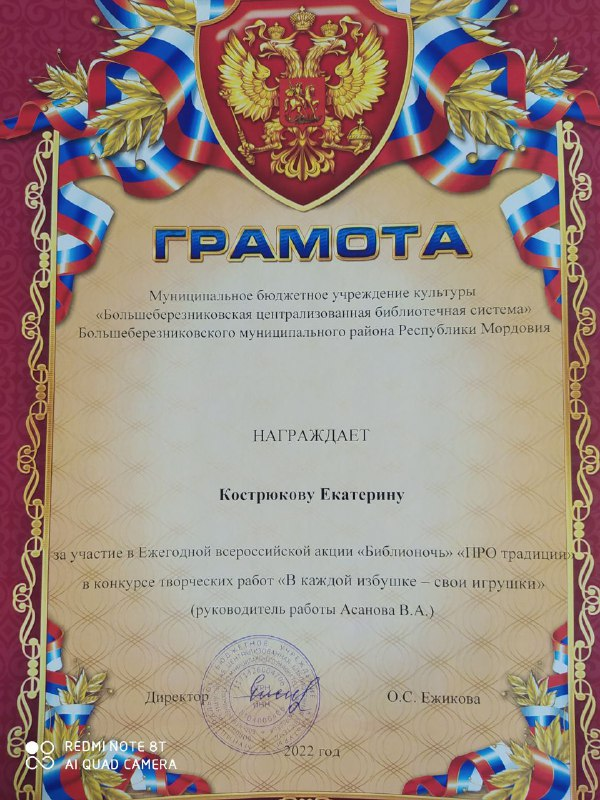 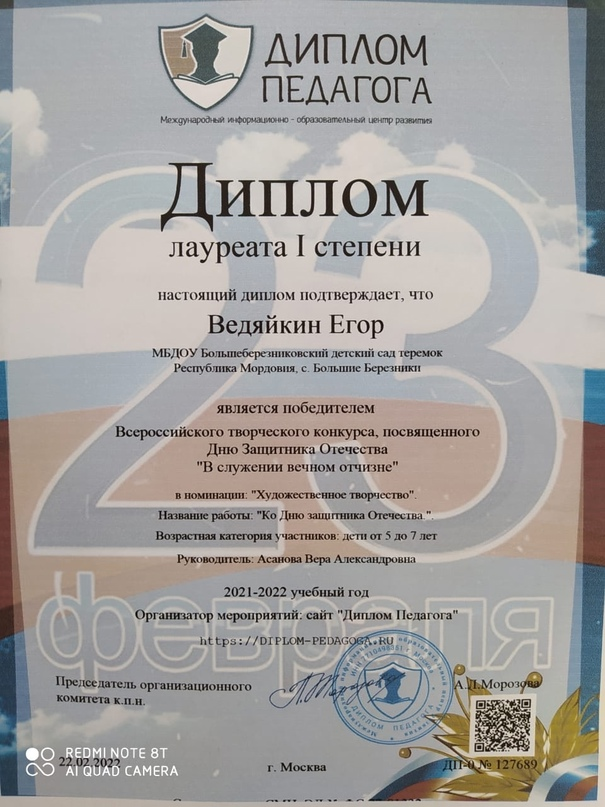 3. Выступления на заседаниях методических советов, 
научно-практических конференциях, педагогических чтениях, 
семинарах, секциях, форумах, радиопередачах (очно)
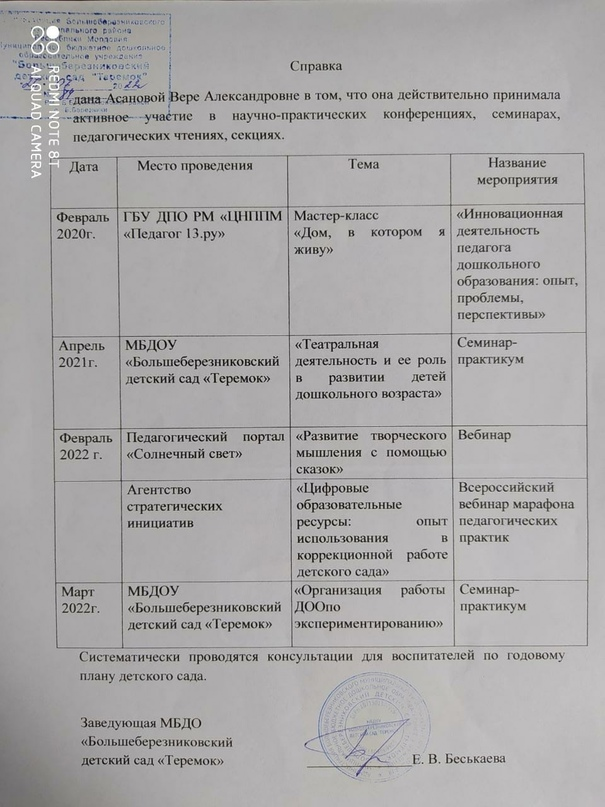 4. Проведение открытых занятий, мастер-классов, мероприятий
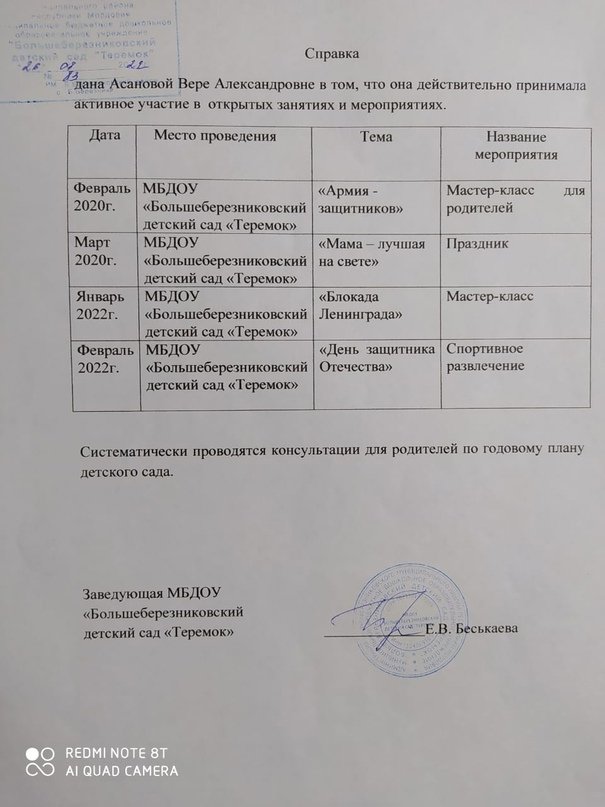 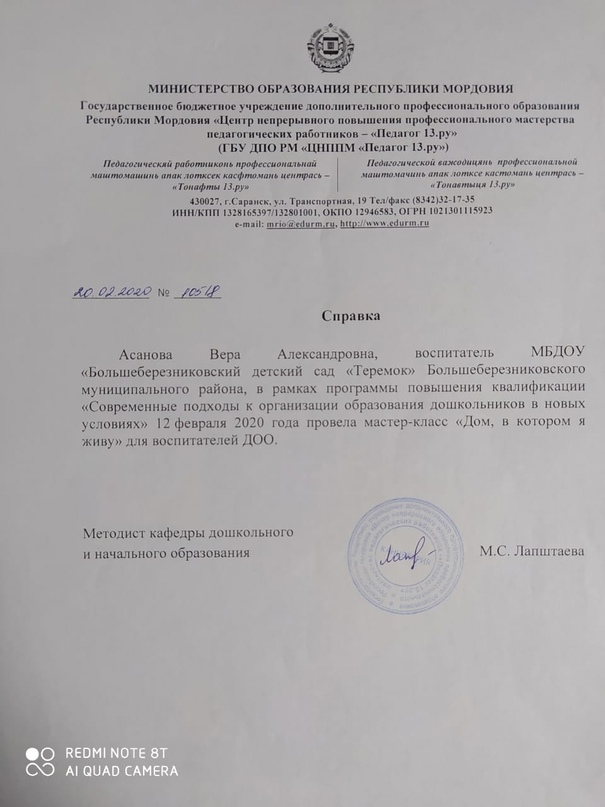 5. Позитивные результаты работы с воспитанниками
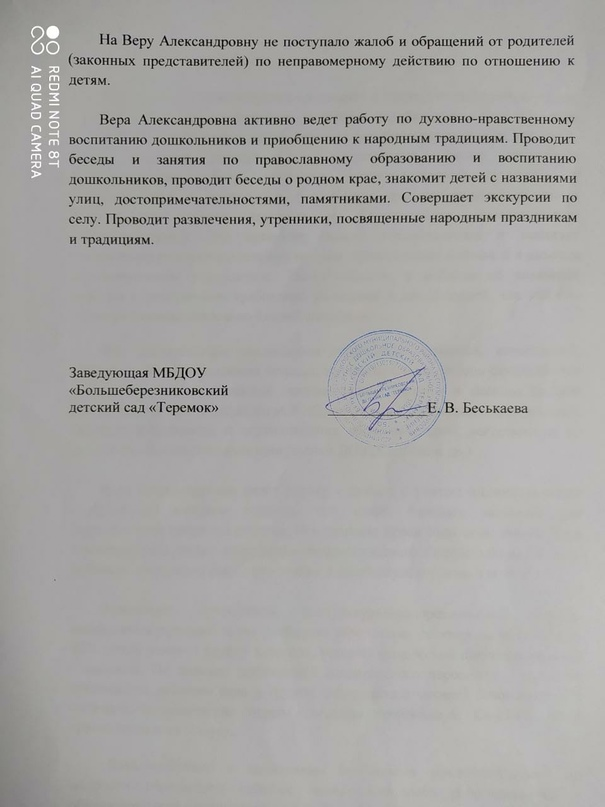 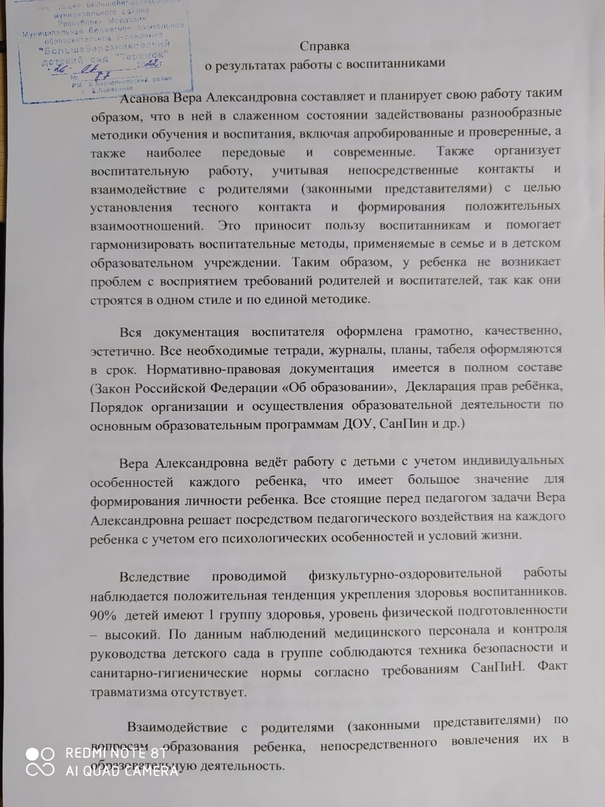 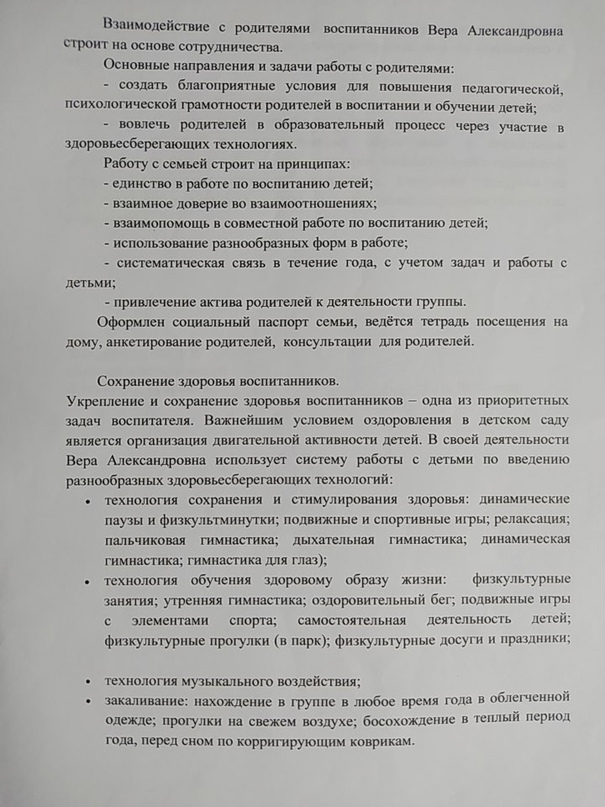 6. Качество взаимодействия с родителями
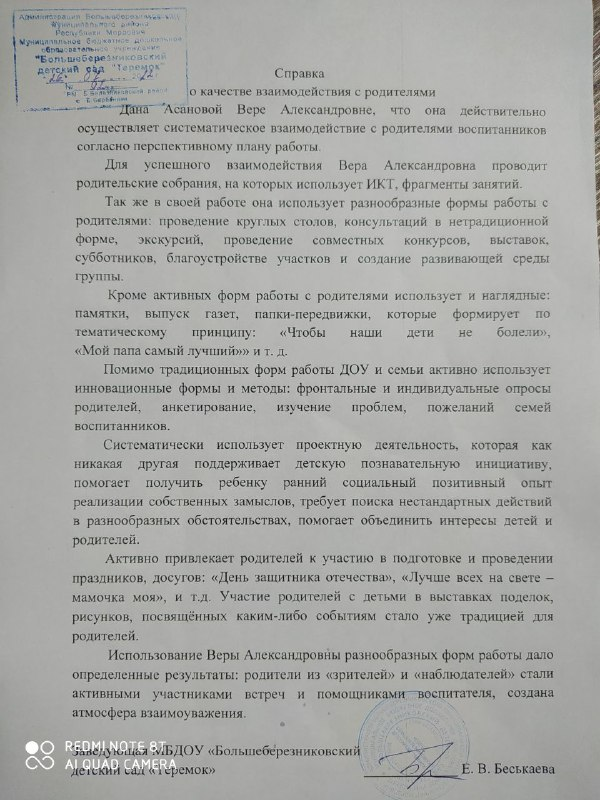 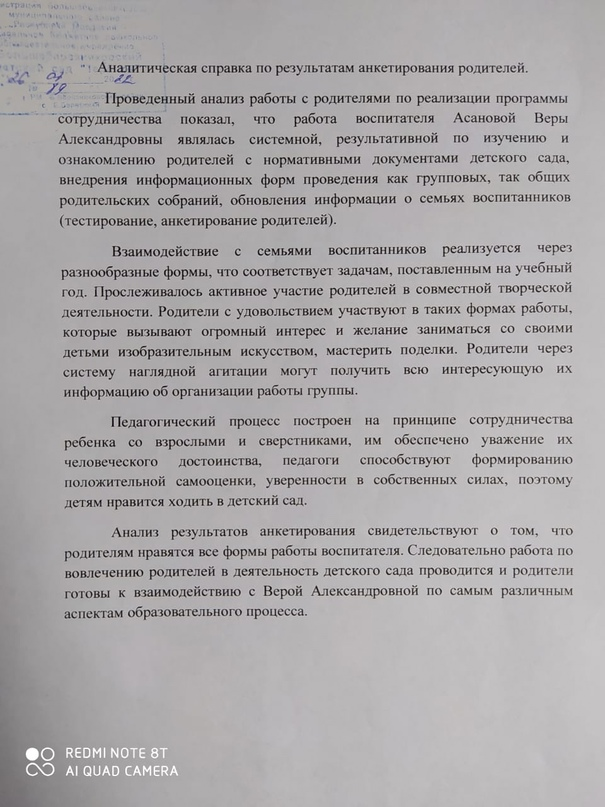 7. Работа с детьми из социально-неблагополучных семей
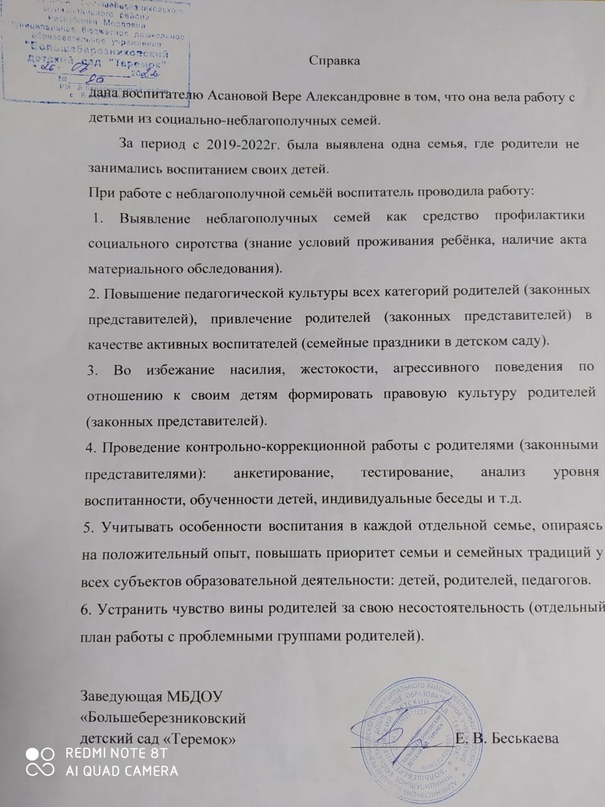 8. Участие педагога в профессиональных конкурсах
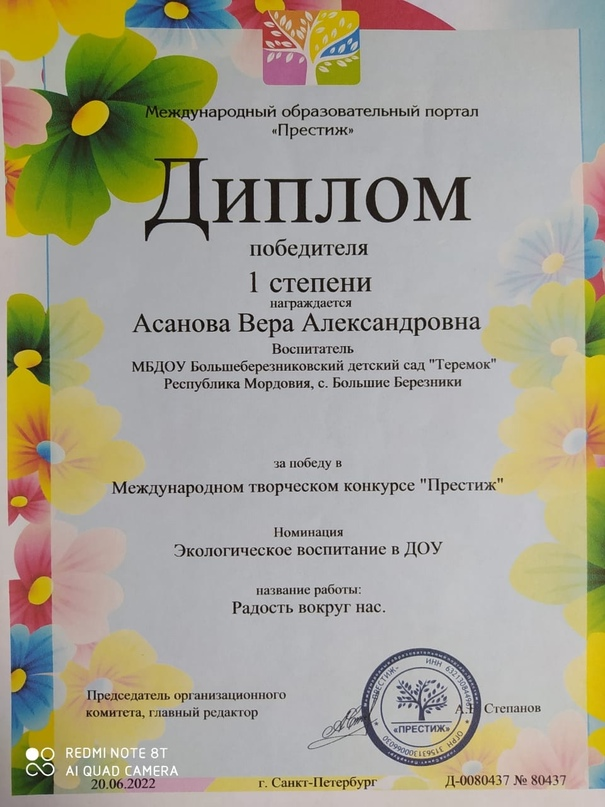 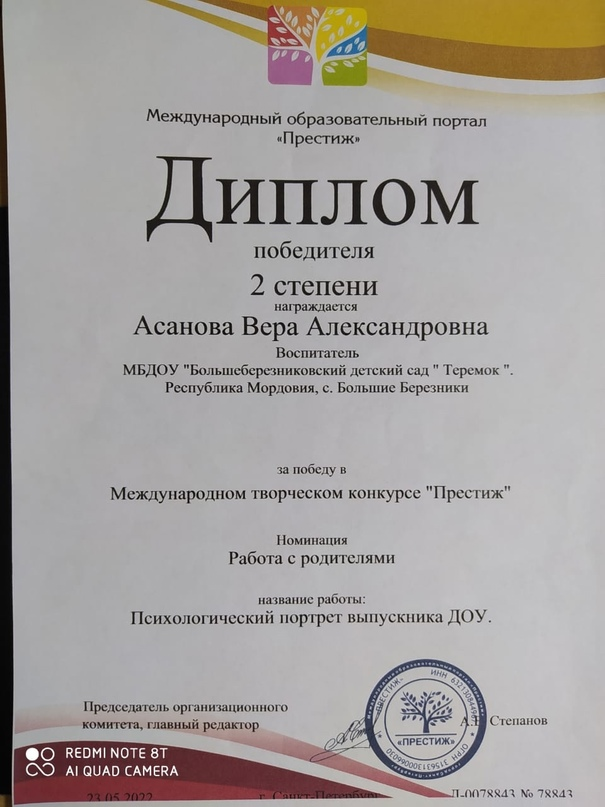 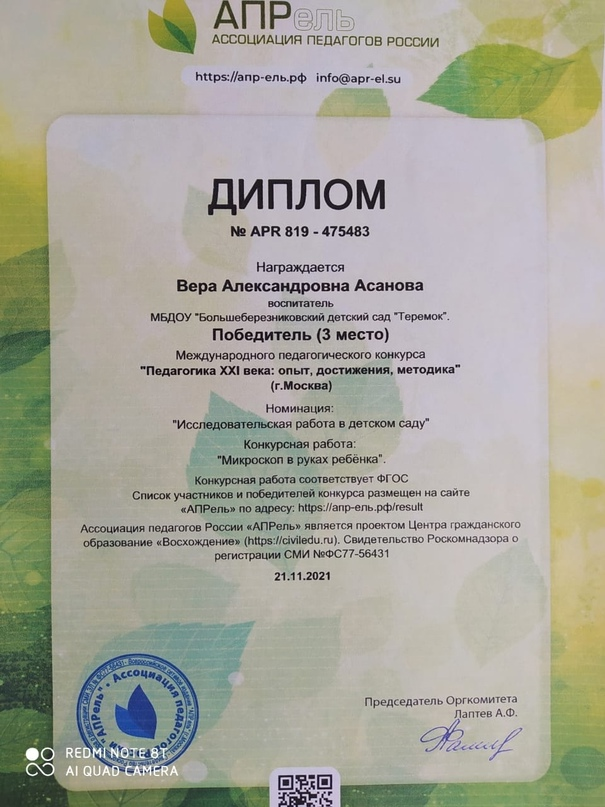 9. Награды и поощрения
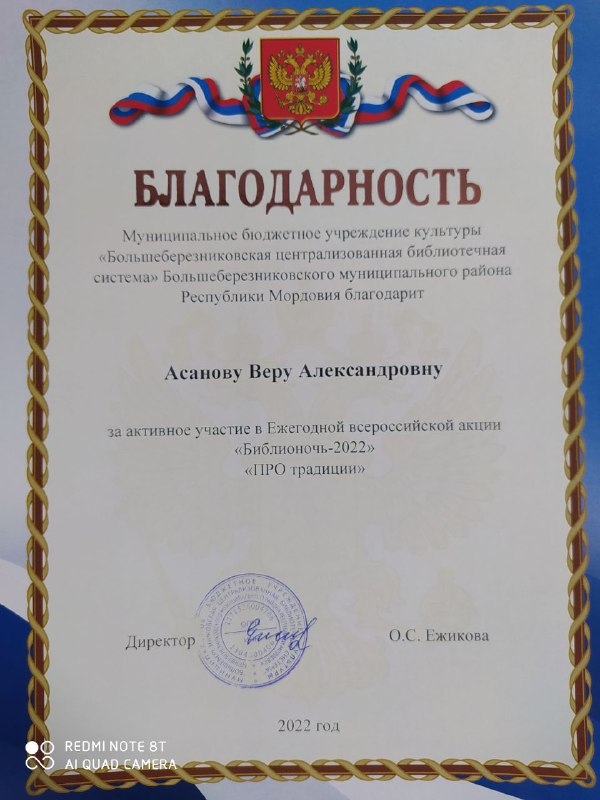 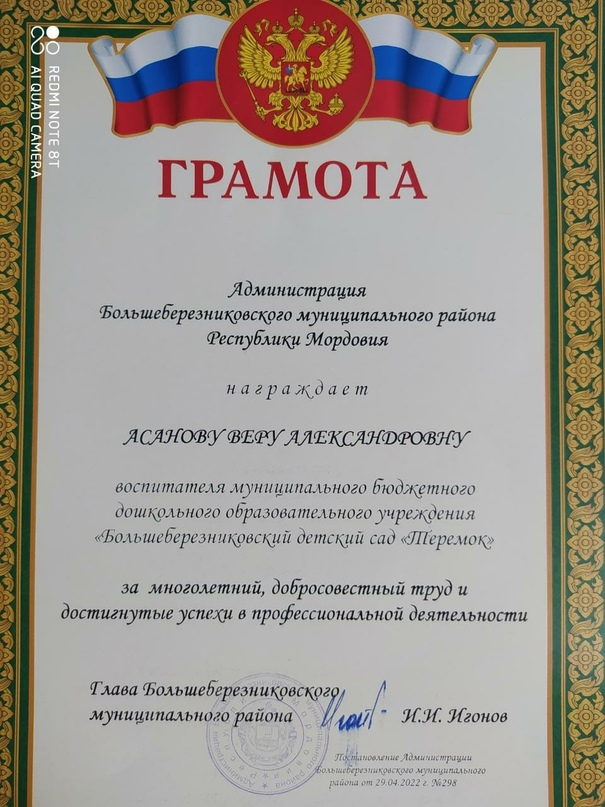